Binary relations
1-9 Open topic  孙伟杰
什么是二元关系?
A binary relation R on X and Y is a subset of X × Y; that is, it is a set of ordered pairs (x, y) consisting of elements x ∈ X and y ∈ Y.
具体点!
两个事物之间的联系
1<2,我爱问求,婆媳关系……
性质
reflexivity
   （自反性）
irreflexivity
 （反自反性）
connex            ∀x, y∈A:xRy∨yRx
    (连通性）
Trichotomous  Exactly one of xRy,  yRx, or a=b holds
 （三分性）
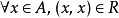 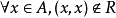 symmetry
  (对称性）
antisymmetry
   (反对称性)
asymmetry
   (非对称性）
Transitivity
 （传递性）
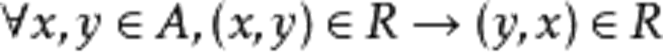 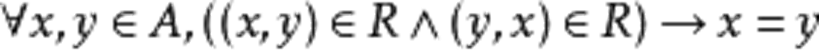 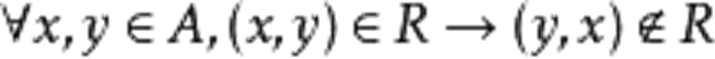 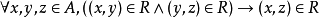 Partial Equivalence Relation部分等价关系
Symmetric  对称的
Transitive  可传递的
Equivalence Relation
等价关系
Symmetric  对称的
Transitive  可传递的
Reflexive   自反的
Talk is cheap, show me the example
同班同学关系、同乡关系是等价关系。
平面几何中三角形间的相似关系、全等关系都是等价关系。
平面几何中直线间的平行关系是等价关系。
PREORDER    先序
Consider some set P and a binary relation ≲ on P. Then ≲ is a preorder, if it is reflexive and transitive; i.e., for all a, b and c in P, we have that:

a ≲ a (自反性)
if a ≲ b and b ≲ c then a ≲ c (传递性)
Talk is cheap, show me the example
有向图（可以包括圈）上的可到达关系给出了一个预序≤，对于有向图中的任意两点x, y，x≤y当且仅当存在一条由x到y的路径。反过来说，每个预序都可理解为一个有向图上的可到达关系。（比如，如果x≤y的话，就规定这个图包含由x到y的有向边。）
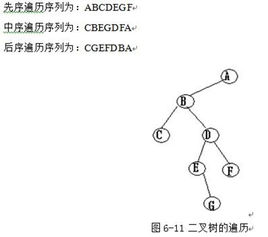 好像有点熟悉?
预序可以引出很多更复杂的序列
Total preorder
connexity
Strict
partial
order
change reflexivity to irreflexivity
Partial order
antisymmetric
preorder
connexity
symmetry
Total order
equivalence relation
Partial Order    偏序
Let ≼ denote a relation on a nonempty set S. The relation ≼ is called a partial order if the following three conditions are satisfied.
(i) (Reflexive property) For all x ∈ S, we have x ≼ x.
(ii) (Transitive property) For all x,y,z ∈ S, if x ≼ y and y ≼ z, then x ≼ z.
(iii) (Antisymmetric property) For all x,y ∈ S, if x ≼ y and y ≼ x, then x = y.
注意这里的≼不必是指一般意义上的“小于或等于”。
Partial Order    偏序
Poset  偏序集
The set A together with the partial order R (on A) is called a partially ordered set, or simply a poset, and we will denote this poset by (A, R).
Talk is cheap, show me the example
“≤” is a partial order on Z+.
“≥” is a partial order on Z+.
Divisibility is a partial order on Z+.
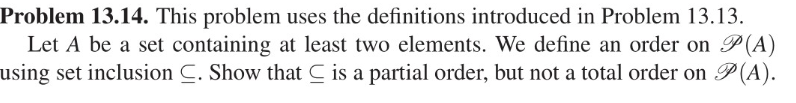 无内鬼,来点实际应用
Talk is cheap, show me the example
拓扑排序
一个较大的工程往往被划分成许多子工程，我们把这些子工程称作活动(activity)。在整个工程中，有些子工程(活动)必须在其它有关子工程完成之后才能开始，也就是说，一个子工程的开始是以它的所有前序子工程的结束为先决条件的，这样的关系就叫做是偏序关系。
      为了形象地反映出整个工程中各个子工程(活动)之间的先后关系，可用一个有向图来表示，图中的顶点代表活动(子工程)，图中的有向边代表活动的先后关系。通常，我们把这种顶点表示活动、边表示活动间先后关系的有向图称做顶点活动网(Activity On Vertex network)，简称AOV网。
[Speaker Notes: 计算机?]
一个AOV网应该是一个有向无环图，即不应该带有回路，因为若带有回路，则回路上的所有活动都无法进行。如图是一个具有三个顶点的回路，由<A,B>边可得B活动必须在A活动之后，由<B,C>边可得C活动必须在B活动之后，所以推出C活动必然在A活动之后，但由<C,A>边可得C活动必须在A活动之前，从而出现矛盾，使每一项活动都无法进行。这种情况若在程序中出现，则称为死锁或死循环，是应该必须避免的。
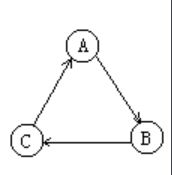 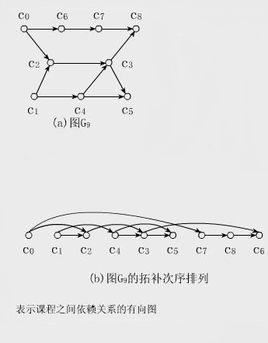 在AOV网中，若不存在回路，则所有活动可排列成一个线性序列，使得每个活动的所有前驱活动都排在该活动的前面，我们把此序列叫做拓扑序列(Topological order)，由AOV网构造拓扑序列的过程叫做拓扑排序(Topological sort)。
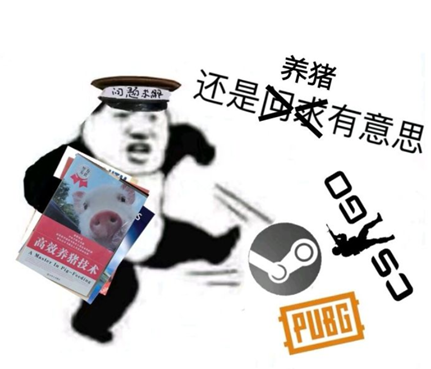 当然,这里得到的排序并不是唯一的！就好像你大一学数学可以先学线性代数也可以先学微积分析，但你一定要先学问题求解!(bushi)
[Speaker Notes: 这个东西有什么用？]
Comparability
If (A,  ) is a poset, the elements a and b are said to be comparable if 
a  b or b  a
[Speaker Notes: 可比性
（a, b）或（b, a）满足A上的这个偏序关系]
TOTAL ORDER     全序
The relation ≼ is a total order on the nonempty set S if, in addition, (iv) below is satisfied.

(iv) For all x,y ∈ S, we have x ≼ y or y ≼ x.
Talk is cheap, show me the example
字母表的字母按标准字典次序排序，比如 A < B < C 等等。
Strict Partial Order  严格偏序
由构词法,它显然是更strict的partial order
那它strict在哪呢?
A strict (or irreflexive) partial order "<" is a binary relation that is irreflexive, transitive and asymmetric, i.e. which satisfies for all a, b, and c in P:
    Not a < a (irreflexivity),
    If a < b and b < c then a < c (transitivity)
    If a < b then not b < a (asymmetry)
[Speaker Notes: 假如它是symmetric的,那么满足自反性]
Talk is cheap, show me the example
The relation “less than” is a strict partial order on Z+.
The relation “more than” is a strict partial order on Z+.
Strict weak orderings   严格弱排序
A strict weak ordering is a binary relation < on a set S that is a strict partial in which the relation "neither a < b nor b < a" is transitive.
For all x in S, it is not the case that x < x (irreflexivity).
For all x, y in S, if x < y then it is not the case that y < x (asymmetry).
For all x, y, z in S, if x < y and y < z then x < z (transitivity).
For all x, y, z in S, if x is incomparable with y (neither x < y nor y < x hold), and y is incomparable with z, then x is incomparable with z (transitivity of incomparability).
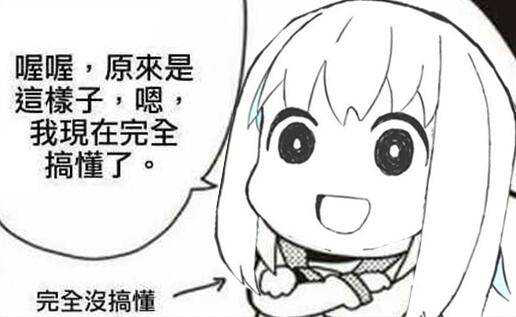 Talk is cheap, show me the example
如何用sort实现一个降序?
Sort函数有三个参数：（第三个参数可不写）
（1）第一个是要排序的数组的起始地址。
（2）第二个是结束的地址（最后一位要排序的地址）
（3）第三个参数是排序的方法，可以是「降序」也可是「升序」，
第三个参数可省略，此时默认的排序方法是「升序」排序。默认的运算符是<
[Speaker Notes: 大于：x > y    <=>   y < x
大于等于：x >= y  <=>  !(x < y)
小于等于：x <= y  <=>  !(y < x)
等于：!(x<y) && !(y<x)]
Talk is cheap, show me the example
sort容器对“相同”的定义是等价(equivalence)

它的判断方式是 !(a 比较函数 b) && !( b 比较函数 a)
Talk is cheap, show me the example
bool Compare1(int a, int b)
{
    return a < b;
}
bool Compare2(int a, int b)
{
    return a<= b;
}
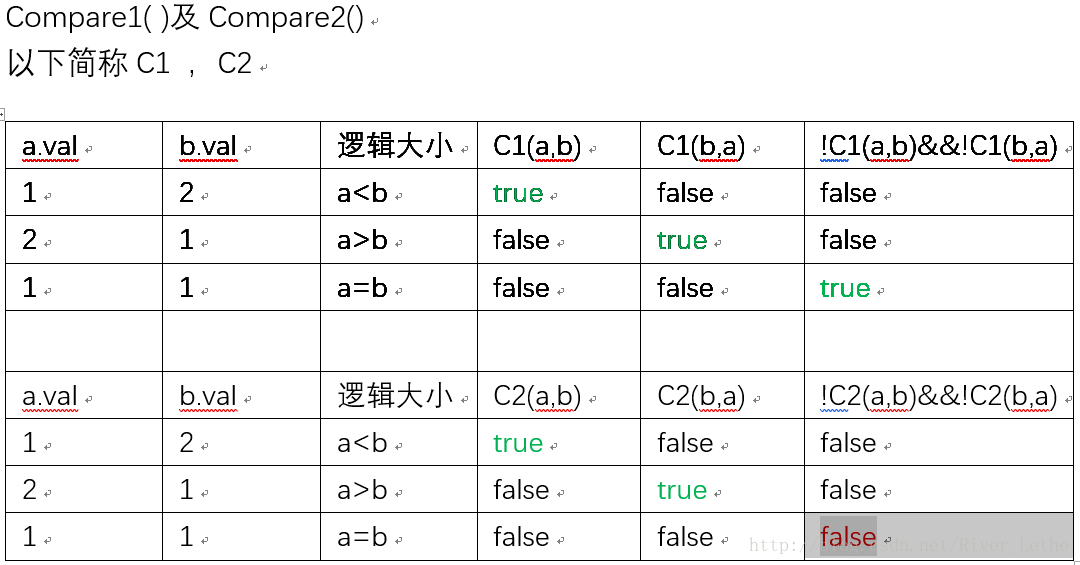 下面哪个函数不能作为C++ std：：sort的比较函数。

选项：

A、bool f(int a, int b){return a < b;}

B、bool f(int a, int b){return false;}

C、bool f(int a, int b){return a > b;}

D、bool f(int a, int b){return a <= b;}

E、bool f(int a, int b){return a - b < -1;}

F、bool f(int a, int b){return a - b > 1;}
Talk is cheap, show me the example
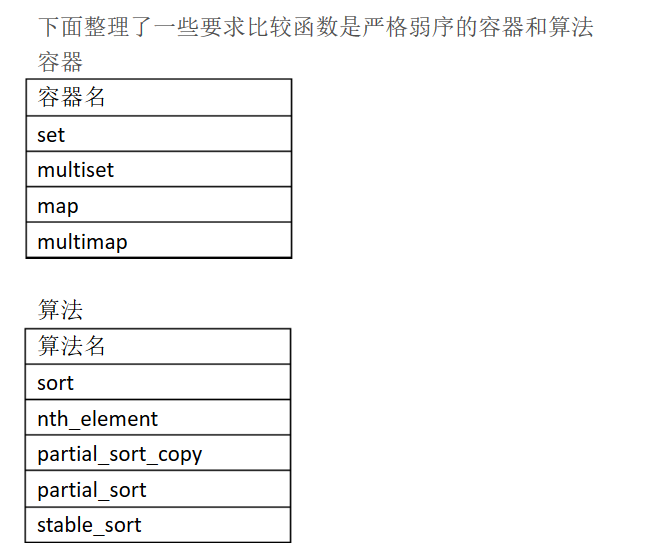 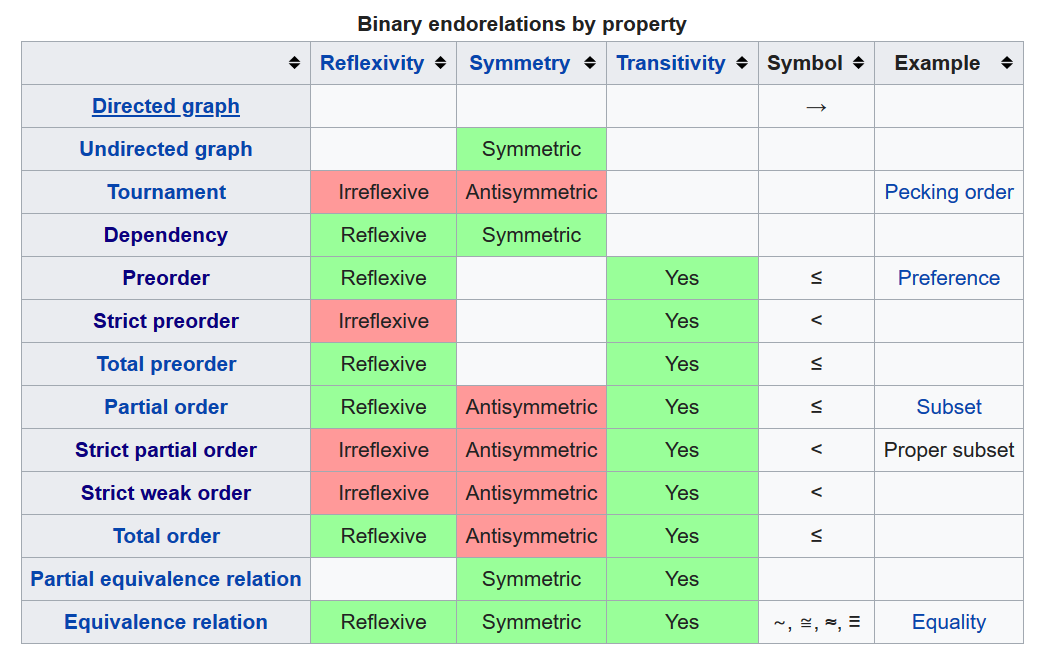 鸣谢:
蚂蚁百科魏恒峰老师
维基百科百度百科万能的CSDN
228的陈驰同学
谢谢大家!